Sesión 2:Sway y forms
Centro: CEIP Padre Claret
Ponente: José Pastor Diez
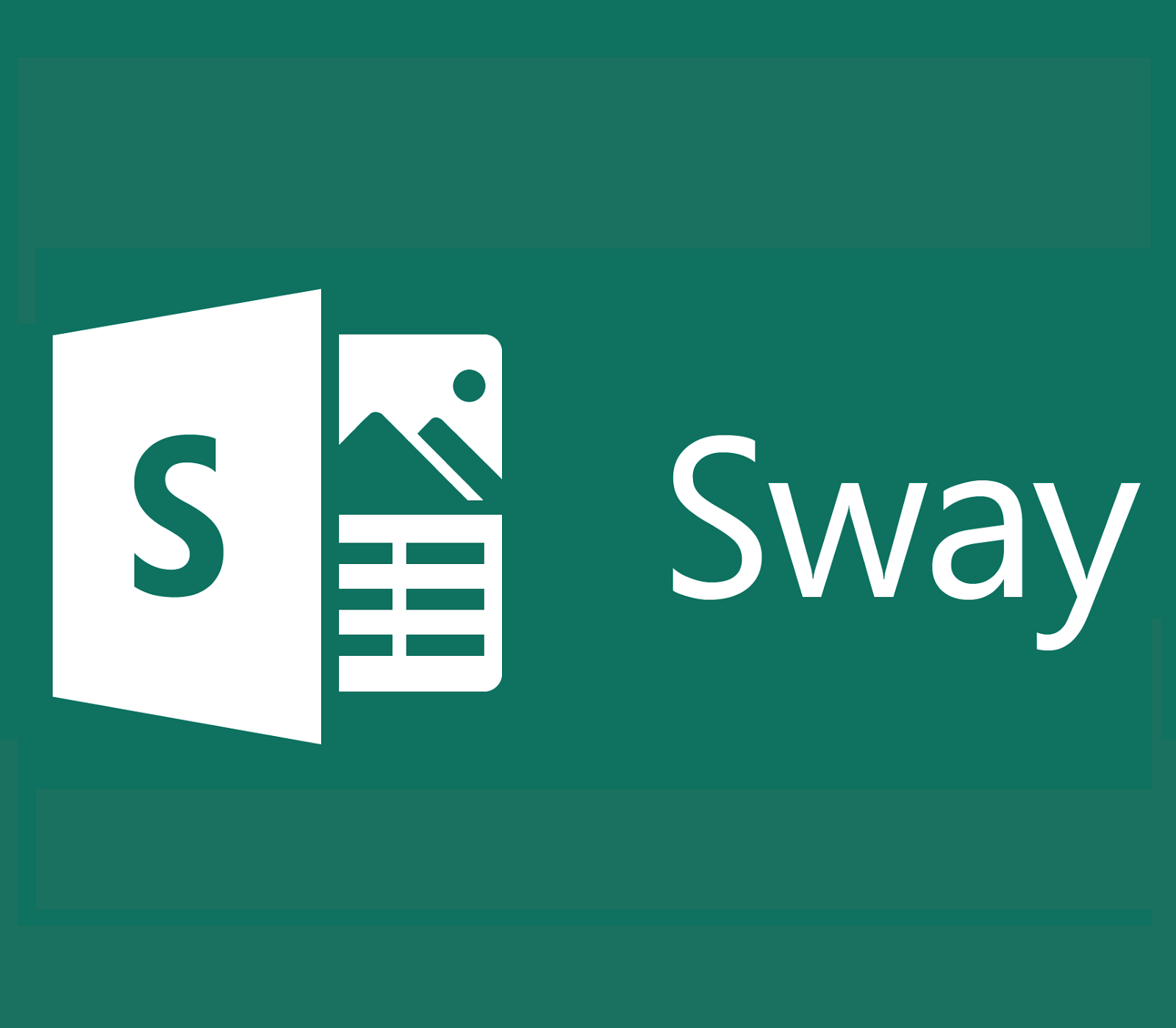 ¿Qué es Sway?
Sway es una nueva aplicación de Microsoft Office con la que resulta más fácil crear y compartir informes interactivos, historias personales, presentaciones y más.
¿Qué puedo crear con Sway?
Desde un informe, una presentación, un boletín, una historia personal, un álbum de fotografías o un informe.
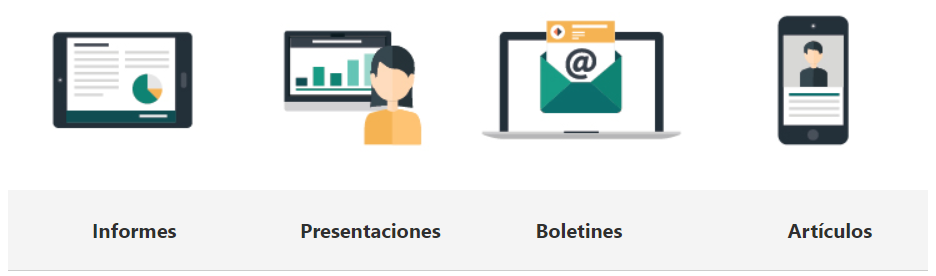 ¿Cómo podemos acceder?
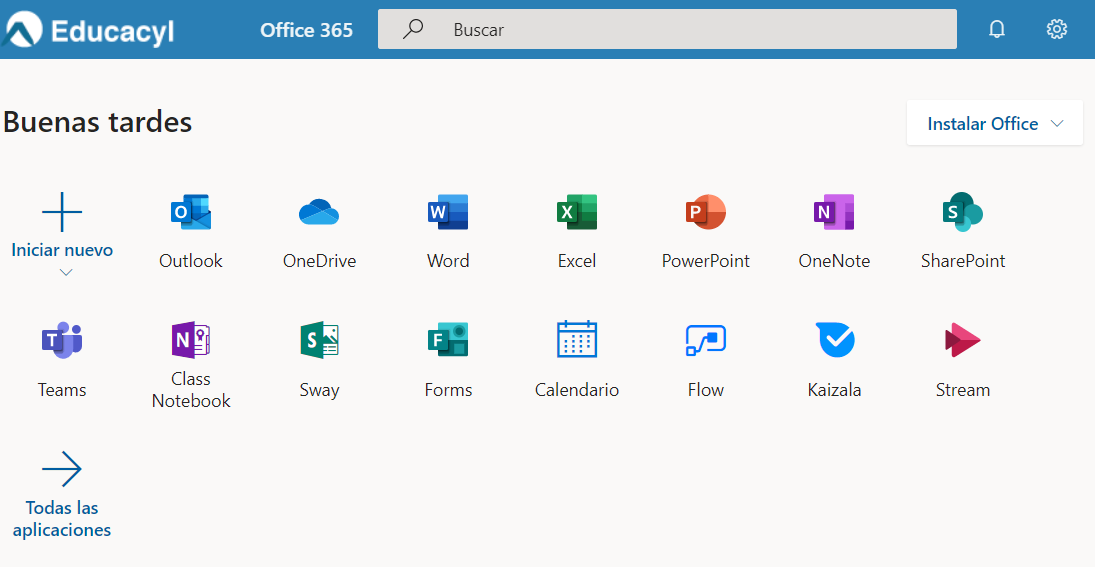 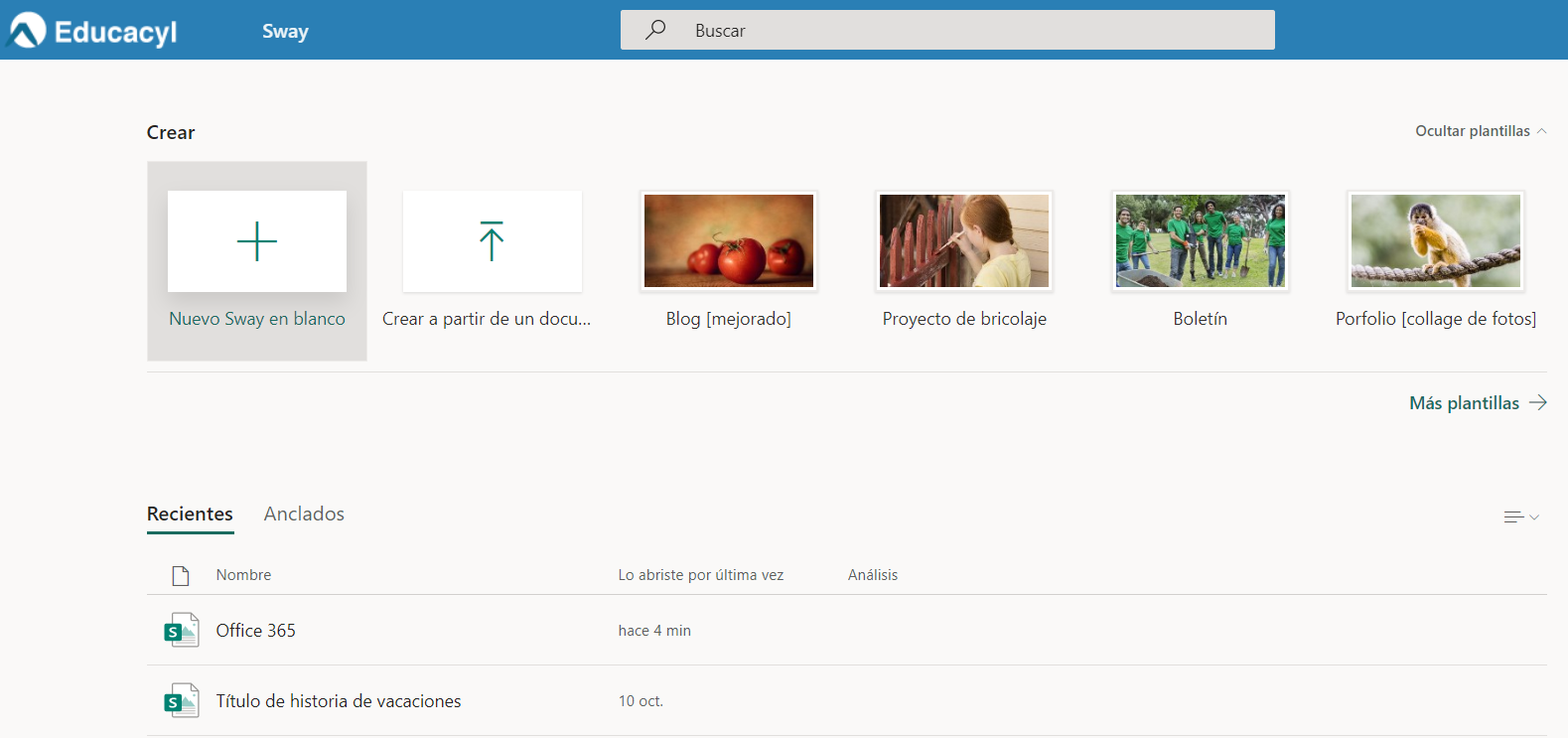 Plantillas
Acceder a más plantillas para ver las opciones de diseño.
Probad y descubrid los posibles diseños y apuntad ideas para vuestra presentación.
Nuevo Sway en blanco
Elementos clave para la creación:
Guion
Símbolo +
¿Qué elementos podemos añadir?
Texto.
Encabezado
Texto

Multimedia
Imagen
Video
Audio

Grupo
Pila, cuadrícula, comparación
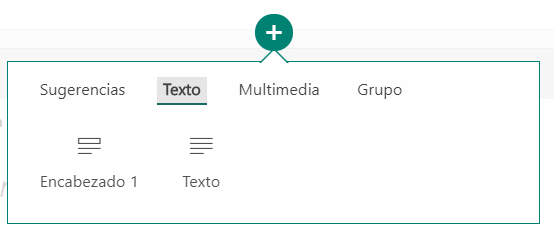 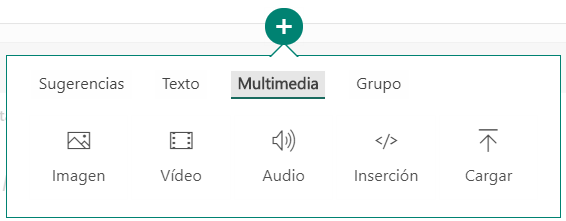 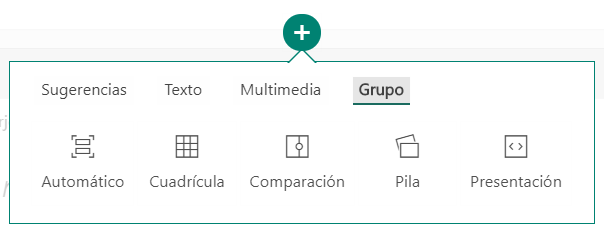 Mostrar
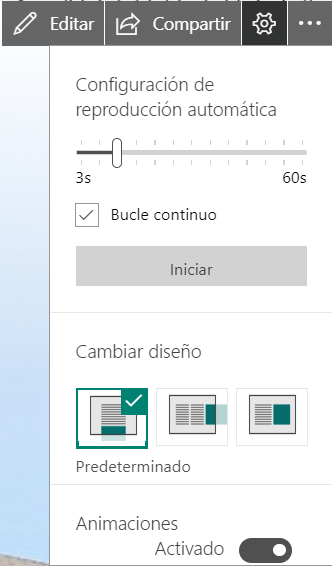 Vista previa del proyecto.

Icono ruleta. Edición de ajustes:
Vertical / Horizontal.
Reproducción automática.

Editar: volver al proyecto
Compartir el proyecto
… Otras opciones
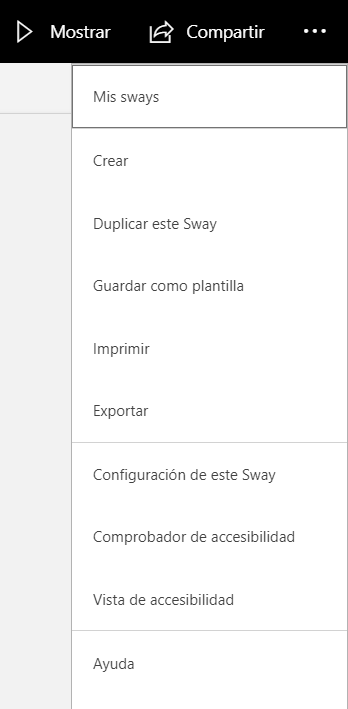 Pongo en práctica lo aprendido
Tenéis que crear una presentación que incluya todos los elementos que hemos visto: encabezados, textos, multimedia, agrupamientos de imágenes, etc.
La temática será libre, pero si la podéis sacar partido para el aula, mejor aún.
Si estáis por parejas, podéis compartir el documento para editarlo entre ambos/as.
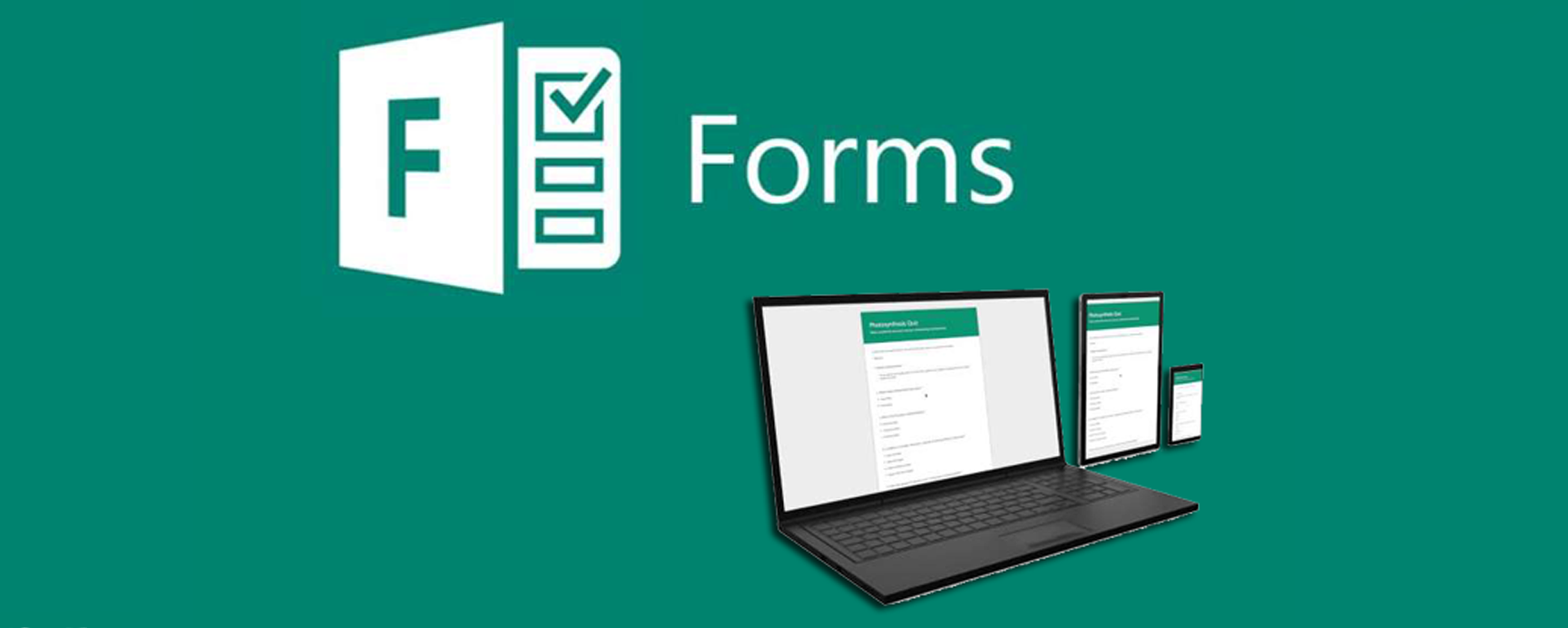 ¿Qué podemos hacer con Forms?
Con Microsoft Forms, podemos crear cuestionarios y encuestas, además de ver los resultados fácilmente.
Es muy útil también para realizar controles o exámenes.
Vista general
Nuevo formulario
Tipos de pregunta:
Opción
Texto
Calificación
Fecha
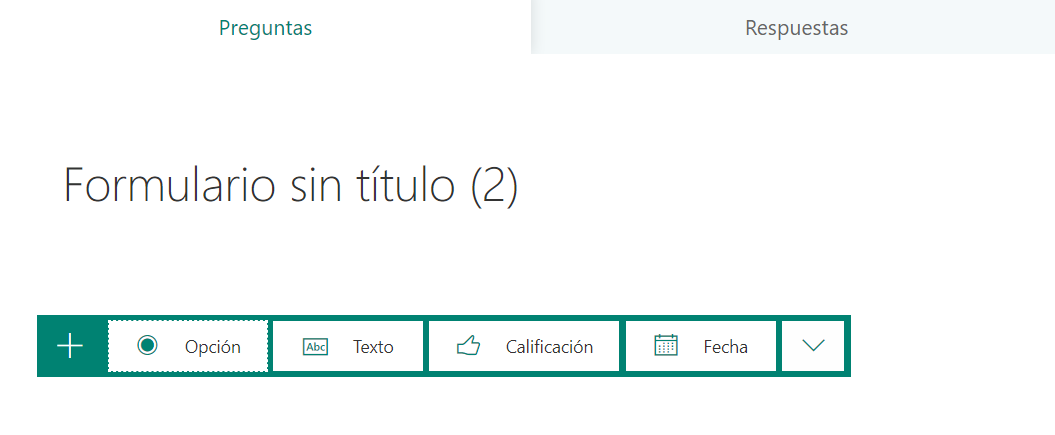 Más opciones disponibles
Vista previa
Tema
Compartir
… (otras opciones)
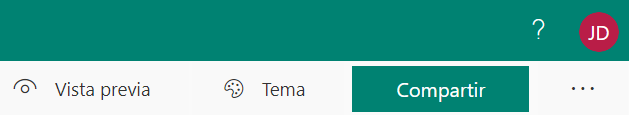 Resultados
Pon en práctica lo aprendido
Utilizando la opción "nuevo formulario", crea una encuesta de satisfacción sobre alguno de estos temas:
Talleres, metodología, salidas complementarias, etc.
Tiene que contener al menos dos preguntas de cada tipo.
Al finalizar, compártelo con algún compañero/a para que pueda dar respuesta y veas cómo puedes gestionar los resultados.
Cuestionarios
Es la opción ideal para crear controles o exámenes.
Ofrecen algunas opciones más, por ejemplo, poder añadir puntuación.
El funcionamiento es muy similar a los formularios.
Diferencias destacables:
Pon en práctica lo aprendido
Utilizando la opción "nuevo cuestionario" y crea un examen para alguna de las asignaturas que impartas.
Tiene que incluir un mínimo de 7 preguntas y que suponga un total de 10 puntos.
Añade imágenes en el título y en alguna de las preguntas.
Al finalizar, compártelo con algún compañero/a para que pueda dar respuesta y veas cómo puedes gestionar los resultados.
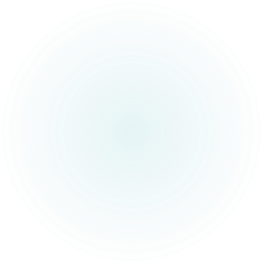 En la próxima sesión...
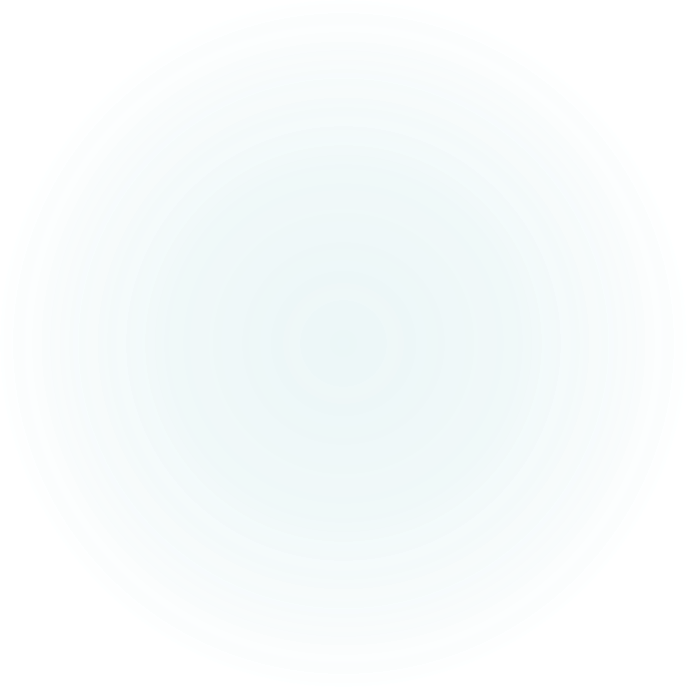 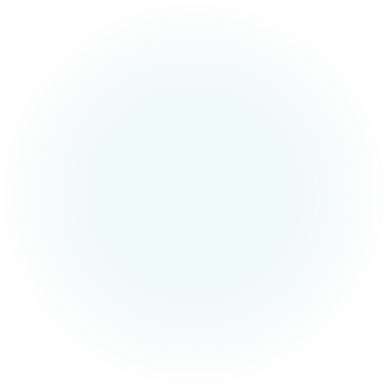 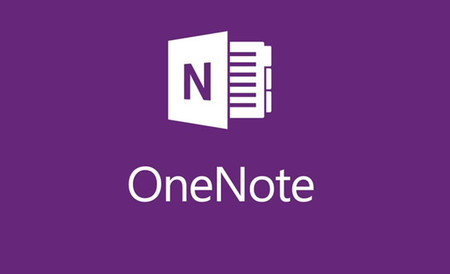 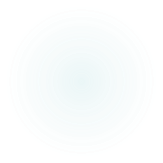